MAESTRIA EN GERENCIA DE SISTEMAS
Estudio de Pre factibilidad para la implementación de una PMO para una empresa de desarrollo de software caso de Estudio Easysoft.
Autores: Ing. Lenin Duicela, Alex Novoa
Tutor: Ing. Geovanny Raura

23 de junio de 2014
[Speaker Notes: Lenin]
Planteamiento del Problema
En los últimos 5 años la empresa ha tenido un crecimiento considerable  en su demanda, sin embargo la gestión de proyectos ha tenido deficiencias.

Esto ha ocasionado que no se asignen roles claramente definidos en la gestión de los diferentes proyectos, atrasos en la entrega de los productos. 

Como consecuencia de esto se ha generado menor rentabilidad en cada uno de los proyectos, deficiencias en la planificación, asignación de prioridades y falta de un repositorio de información común
.
[Speaker Notes: Lenin]
Justificación e Importancia
Es preciso que antes de la futura implantación de una PMO se realice un estudio de pre factibilidad para analizar la situación actual y validar los procesos de la empresa Easysoft así como la factibilidad técnica, operativa, financiera, etc. 

Un estudio de pre factibilidad indicará si el proyecto es viable o no, además se podrán identificar los riesgos que implicaría para plantear estrategias de mitigación y evitar el fracaso del mismo.

El estudio de pre factibilidad es la fase inicial antes del desarrollo del proyecto de implantación de una PMO en la empresa Easysoft.
.
[Speaker Notes: Lenin]
Objetivo General
Determinar la pre factibilidad para la propuesta de implantación de una PMO para la empresa Easysoft
.
[Speaker Notes: Lenin]
Objetivos Específicos
Analizar la situación actual en la gestión de proyectos de la empresa Easysoft.

Determinar el tipo de PMO que se adapta a las necesidades de la empresa Easysoft.

Determinar si la empresa Easysoft cuenta con los recursos técnicos, operativos, económicos para la implantación  de una PMO.
.
[Speaker Notes: Lenin]
Metodología de Investigación
Se utilizará el enfoque de la investigación cualitativa la misma que utiliza la recolección de datos sin medición numérica, la metodología que se usará en la presente tesis será inductiva, partiendo de un caso de estudio en la empresa Easysoft. 

Para la obtención de información se hará uso de las siguientes técnicas y métodos

Encuestas
Entrevistas 
Revisión documental
Observación directa
.
[Speaker Notes: Lenin]
Introducción
En un inicio los proyectos eran gestionados por el responsable del mismo quien era la persona que tenía cierta experiencia en el área (Kerzner, 1996), sin embargo existía un alto grado de fracasos.
Tabla 1. CHAOS Projects Resolution Result. Años 2004 - 2012
[Speaker Notes: Alex]
Introducción
Como una iniciativa de solución  surge la Gestión de Proyectos.
Así mismo se empezó a definir, dentro de las organizaciones,  una unidad específica que se encargue de manejar todos los procesos de gestión de proyectos desde un punto central
Figura 1. Porcentaje de proyectos exitosos con PMO. Fuente: Garner Survey
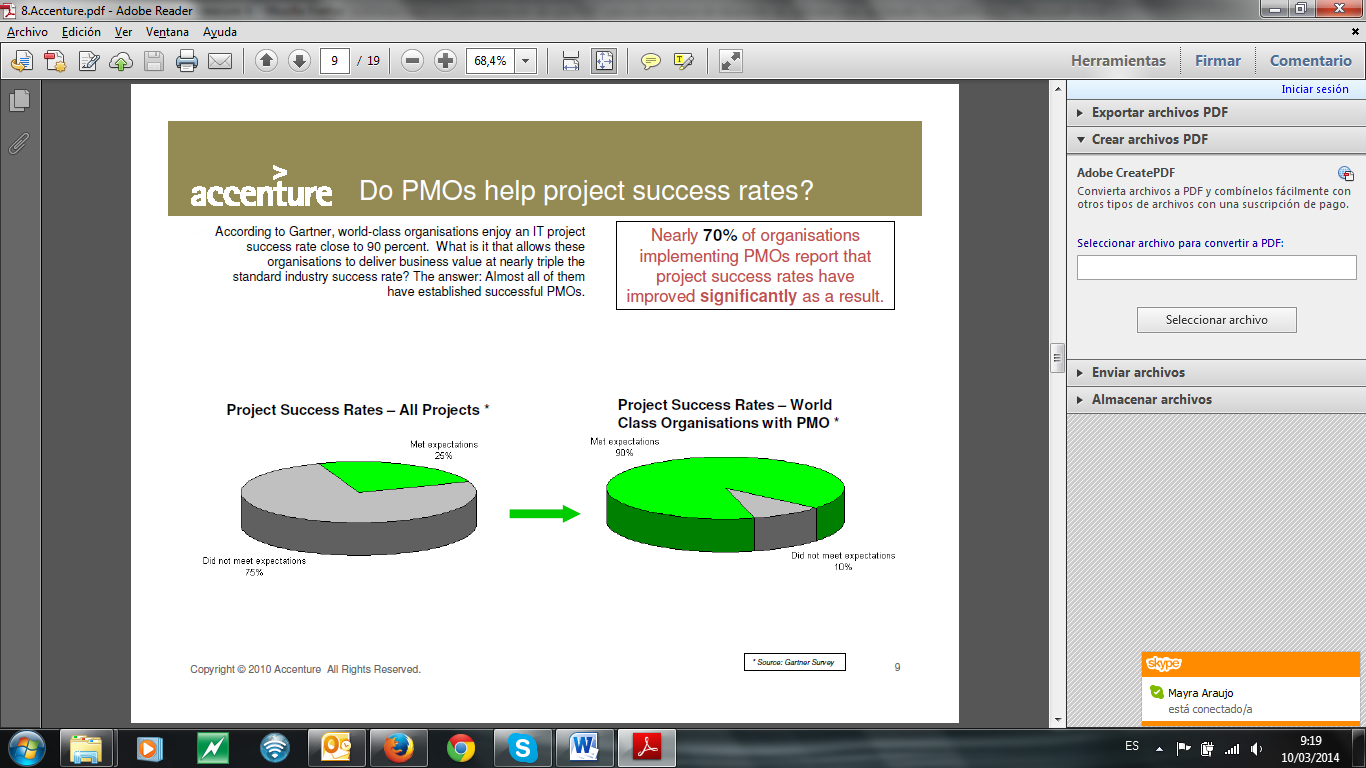 [Speaker Notes: Alex]
Marco de Trabajo para implantación de la PMO
ACTIVIDAD 4
ACTIVIDAD 5
ACTIVIDAD 1
ACTIVIDAD 2
ACTIVIDAD 3
Presentación, 
propuesta, 
obtención y
 aprobación 
Alta Dirección
Obtener el 
Patrocinador 
del Proyecto
Definir el
Propósito del 
Proyecto
Borrador de 
La Propuesta
Presentación, 
propuesta y 
obtención 
aprobación a
 todos los 
niveles
[Speaker Notes: Alex

Para el desarrollo de cada una de las actividades del estudio de pre factibilidad se seguirá el Marco de Trabajo planteado por (González, 2009) la misma que plantea las siguientes actividades.]
Actividad 1: Obtener un Patrocinador del proyecto
Los posibles candidatos a patrocinador del proyecto fueron seleccionados de los mandos directivos de la organización
[Speaker Notes: Alex

Lograr el apoyo por parte de la Alta Dirección de la empresa Easysoft contribuirá en gran medida a que el proyecto de implantación de la PMO pueda ser ejecutado.

El Patrocinador es un miembro de la Alta Dirección que realiza el rol de interesado en la implantación de la PMO.]
Actividad 1: Obtener un Patrocinador del proyecto
Para finalizar esta actividad se realizó una entrevista al Patrocinador con la finalidad de transmitir las actividades que se deben cumplir en colaboración del personal encargado de la implantación de la PMO y validar su aceptación
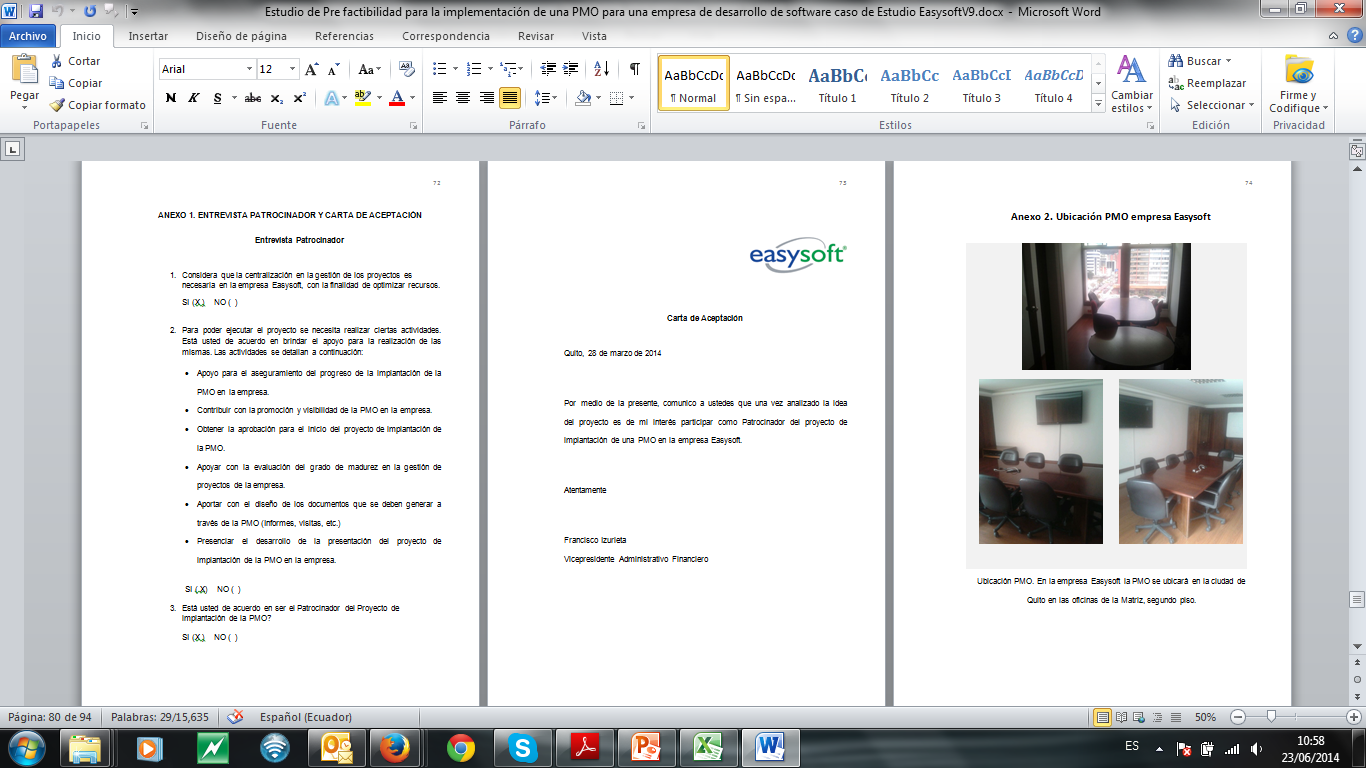 [Speaker Notes: Alex]
Actividad 2: Definir el propósito del proyecto
La implantación de la PMO será una alternativa de solución para mejorar la gestión de proyectos en Easysoft

La PMO será una parte fundamental de la organización, allí se plantea, ejecuta, controla y concluye cada proyecto emprendido.

La PMO además de manejar claramente un propósito de cumplimiento de los proyectos y programas, deberá definir estándares de calidad, manejo de riesgos, reportes de administración y status, entrenamiento y desarrollo de habilidades.
.
[Speaker Notes: Lenin]
Actividad 3: Borrador de la Propuesta de la PMO
Una vez definida la apertura de la PMO en Easysoft se inicia la elaboración del borrador de la propuesta. Esta actividad se compone de los siguientes elementos:
1. Resumen
2. Descripción de la PMO.
A. Funciones de una PMO.
B. Beneficios de la implantación de la PMO
3. Planificación del proyecto de implantación de la PMO
A. Fase 1. Evaluación Situación Actual
B. Fase 2. Diseño Funcional de la PMO
C. Fase 3. Implantación de la PMO
4. Planificación de la comunicación del proyecto
.
[Speaker Notes: Lenin]
Actividad 3: Borrador de la Propuesta de la PMO
2. Descripción de la PMO

Para la empresa Easysoft la implantación de la PMO permitirá gestionar los proyectos desde un punto común dentro de la organización ofreciendo ventajas en cuanto al seguimiento, monitoreo y control de todos los proyectos de la empresa.

La PMO será una unidad que se encuentre presente dentro del orgánico funcional de la empresa y se encontrará físicamente ubicada en la oficina matriz de Easysoft en la ciudad de Quito.
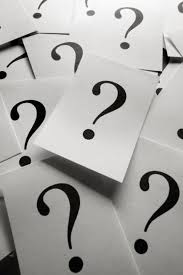 .
[Speaker Notes: Lenin

Se responde a las preguntas que es la PMO? Para que es ? Y cuales son los beneficios de su implantación?]
Actividad 3: Borrador de la Propuesta de la PMO
2. Descripción de la PMO

A. Funciones de la PMO en Easysoft

Partiendo de las necesidades en administración de proyectos determinadas por Easysoft se considera que las principales funciones.

Metodología y Soporte. 
Entrenamiento
Revisión
Auditoría y Consultoría
Portafolio
.
[Speaker Notes: Lenin

Metodología y Soporte: Establecer políticas que describan la estandarización, medición y control de los procesos de administración de proyectos; se deben gestionar los procesos, crear las herramientas, plantillas, definir los estándares, organizar y administrar las lecciones aprendidas; con la finalidad de alinear los proyectos con los objetivos de la División para así minimizar riesgos.
 
Entrenamiento: Definir un proceso estandarizado para definir competencias de conocimiento de los involucrados; certificación interna. Esto se logra mediante la identificación de las necesidades de capacitación de los gestores de proyectos.
 
Revisión: Revisión del cumplimiento de las metodologías, estableciendo y utilizando métricas de desempeño para los procesos de las diferentes áreas del conocimiento de la Dirección de Proyectos.
 
 
Auditoría y Consultoría: Recolectar las medidas de aseguramiento de calidad en los proyectos y consultoría sirviendo de enlace para el intercambio de experiencias y/o conocimientos en los proyectos, siendo el depositario de las lecciones aprendidas.
 
Portafolio: Plan estratégico y presupuesto, selección y priorización de proyectos, seguimiento del portafolio, cultura de gerencia de proyectos.
Además como una función administrativa, debe llevar de manera mensual, el costo detallado de la implementación y operación de la Oficina de gestión de proyectos.]
Actividad 3: Borrador de la Propuesta de la PMO
2. Descripción de la PMO

B. Beneficios de la implantación de la PMO en Easysoft

Perspectiva de los accionistas (financiera)
Perspectiva de los clientes (Easysoft)
Perspectiva del aprendizaje y crecimiento
.
[Speaker Notes: Lenin

Perspectiva de los accionistas (financiera)
Incremento del retorno sobre la inversión
Una mejoría de los resultados de la Empresa
Disminución de los tiempos de ejecución de los proyectos
Reducción de costos de producción o incremento de volúmenes nominales de la producción
Reducción del costo de los proyectos
Perspectiva de los clientes (Easysoft)
Un mayor respeto por parte del cliente, socios, subcontratistas y proveedores de la Empresa, quienes observarán una organización de proyectos altamente competitiva, transparente y efectiva.
Calidad en los proyectos emprendidos.
Incremento de la frecuencia de los proyectos sin fallas
Control de proyectos claro y transparente
Orden y efectividad en los proyectos
Utilización metódica de herramientas y técnicas de administración de proyectos
Reducción del riesgo negativo e incremento del positivo en los proyectos y negocios de la Empresa.

Perspectiva del aprendizaje y crecimiento

Cambio de cultura hacia una Gerencia de Proyectos moderna, sólida y efectiva
Mejoramiento organizacional
Alto profesionalismo en el staff de proyectos
Recursos del staff de proyectos altamente motivados
Mejoramiento continuo de los procesos de gestión de proyectos en la organización y personal encargado capacitado de manera continua y permanente.]
Actividad 3: Borrador de la Propuesta de la PMO
3. Planificación del proyecto de implantación de la PMO
[Speaker Notes: Alex]
Actividad 3: Borrador de la Propuesta de la PMO
3. Planificación del proyecto de implantación de la PMO

A. Fase 1 Evaluación de la situación actual

Se realizaron encuestas a diferentes funcionarios entre los que se encuentran los Líderes de Proyecto, personal encargado de la ejecución de proyectos.
[Speaker Notes: Alex]
Actividad 3: Borrador de la Propuesta de la PMO
A. Fase 1 Evaluación de la situación actual
[Speaker Notes: Alex]
Actividad 3: Borrador de la Propuesta de la PMO
A. Fase 1 Evaluación de la situación actual
[Speaker Notes: Alex]
Actividad 3: Borrador de la Propuesta de la PMO
A. Fase 1 Evaluación de la situación actual

La empresa se realiza una gestión de proyectos, a través, de la gestión de una persona que ejerce la coordinación de actividades, pero esa función no es parte de sus responsabilidades.

La empresa no cuenta con una metodología para la gestión de proyectos, todas las actividades son ejecutadas de manera informal obedeciendo al buen criterio de cada responsable.
[Speaker Notes: Alex]
Actividad 3: Borrador de la Propuesta de la PMO
3. Planificación del proyecto de implantación de la PMO

B. Fase 2 Diseño funcional de la PMO
.
[Speaker Notes: Lenin

Es importante que la Oficina de Gestión de Proyectos sea ubicada en un nivel jerárquico de asesoría (staff) de la Presidencia Ejecutiva, para poder establecer un importante canal de comunicación entre el ejecutor de la toma de decisiones]
Actividad 3: Borrador de la Propuesta de la PMO
B. Fase 2 Diseño funcional de la PMO

Se considera a las siguientes funciones principales de la Oficina de Gestión de Proyectos dentro de la empresa Easysoft.

Políticas
Metodología
Capacitación
Auditoría
Administración
.
[Speaker Notes: Lenin

Políticas.- establecer los lineamientos de base para construir la metodología idónea para la empresa.
 
Metodología.- desarrollar las herramientas de medición y control en la gestión y administración de proyectos. Definir estándares para alinear los proyectos en pro de cumplir los objetivos estratégicos de la organización.
 
Capacitación.- definir los mecanismos de capacitación para que los responsables del desarrollo de software conozcan la metodología a implantarse en la empresa.
 
Auditoría.- cumplir con las medidas de aseguramiento de la calidad y cumplimiento de metodología en los proyectos entregados a los clientes.
 
Administración.- controlar a detalle el uso de los recursos de la organización en cada proyecto desarrollado, implementar mecanismos de cumplimiento presupuestario.]
.
Actividad 3: Borrador de la Propuesta de la PMO
B. Fase 2 Diseño funcional de la PMO

- Descripción de los perfiles de los miembros de la PMO
[Speaker Notes: Lenin]
.
Actividad 3: Borrador de la Propuesta de la PMO
B. Fase 2 Diseño funcional de la PMO

- Roles y responsabilidades de la PMO
[Speaker Notes: Lenin]
Actividad 3: Borrador de la Propuesta de la PMO
3. Planificación del proyecto de implantación de la PMO

C. Fase 3 Implantación de la Oficina de Gestión de Proyectos - Informe a la alta gerencia

El proyecto con todos sus componentes debe ser presentado a la Presidencia Ejecutiva de la empresa Easysoft, para que conozca los detalles de cada componente y apruebe la metodología de trabajo en su etapa de implantación
[Speaker Notes: Alex]
Actividad 3: Borrador de la Propuesta de la PMO
C. Fase 3 Implantación de la PMO

Ejecución de los cambios en la estructura organizacional

Los cambios en la estructura organizacional deben llevarse a cabo en el periodo de tiempo entre la aprobación y apertura de la Oficina de Gestión de Proyectos. Esto con el fin de engranar los procesos necesarios en la transferencia de proyectos actuales y la futura oficina encargada de la coordinación
[Speaker Notes: Alex]
Actividad 3: Borrador de la Propuesta de la PMO
C. Fase 3 Implantación de la PMO

Generación de presupuesto para la PMO

Para que la PMO pueda ser implantada dentro de la empresa Easysoft es necesario la aprobación del presupuesto, esto con la finalidad de contar con todos los recursos económicos, técnicos y humanos.
[Speaker Notes: Alex]
Actividad 3: Borrador de la Propuesta de la PMO
C. Fase 3 Implantación de la PMO
Generación de presupuesto para la PMO
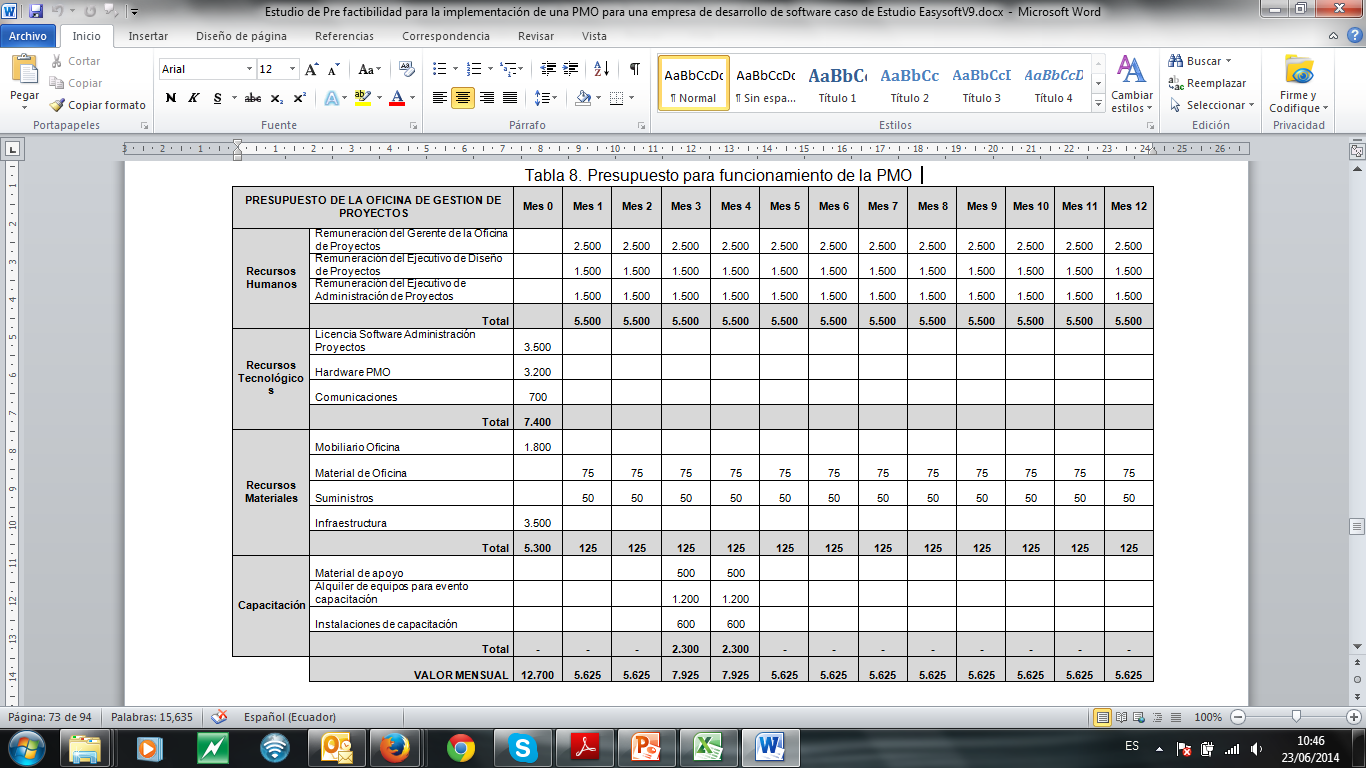 [Speaker Notes: Alex]
Actividad 3: Borrador de la Propuesta de la PMO
C. Fase 3 Implantación de la PMO

Consolidación del Comité de Proyectos

Los integrantes del comité deben pertenecer a la organización, y es recomendable que cuenten con experiencia en la empresa.

El comité deberá trabajar durante el primer año en conjunto con la PMO para involucrar al personal de las diferentes áreas de la empresa, con la principal estrategia de minimizar los riesgos de pérdida de información en los proyectos o de eliminar cualquier síntoma de desacuerdo entre el personal por considerar a la PMO como un organismo fiscalizador.
[Speaker Notes: Alex]
Actividad 3: Borrador de la Propuesta de la PMO
C. Fase 3 Implantación de la PMO

Consolidación del Comité de Proyectos
PRESIDENCIA
 EJECUTIVA
VICEPRESIDENCIA DE
OPERACIONES Y 
SOPORTE
VICEPRESIDENCIA DE
INVESTIGACION Y 
DESARROLLO 
TECNOLOGICO
VICEPRESIDENCIA 
ADMINISTRATIVA 
FINANCIERA
[Speaker Notes: Alex]
Actividad 3: Borrador de la Propuesta de la PMO
C. Fase 3 Implantación de la PMO

Capacitación a los involucrados

Se propone la capacitación en dos aristas importantes, la primera contemplará el estudio de la PMO, es decir, enseñar al personal de la empresa las funciones y responsabilidades de la PMO.

La segunda arista contemplará la capacitación en una metodología de gestión de proyectos.
[Speaker Notes: Alex]
Actividad 3: Borrador de la Propuesta de la PMO
C. Fase 3 Implantación de la PMO

Mecanismos de supervisión y soporte de proyectos

La primera etapa de la supervisión y soporte será la más crítica, porque los funcionarios deben adaptar su ritmo de trabajo a los nuevos procesos establecidos por la PMO.

El soporte que se brindará en la empresa Easysoft será realizado por el personal que conforme la PMO.

Se propone que en la empresa Easysoft se implemente una base de conocimiento en un ambiente web para facilidad de acceso (Wiki), la misma que puede ir alimentándose con nuevas preguntas, respuestas
.
[Speaker Notes: Lenin]
Actividad 3: Borrador de la Propuesta de la PMO
4. Planificación y definición de la gestión de la comunicación en el proyecto

Como lo menciona González (2009), “la información reduce el impacto negativo del cambio”
.
[Speaker Notes: Lenin]
.
Actividad 3: Borrador de la Propuesta de la PMO
4. Planificación y definición de la gestión de la comunicación
[Speaker Notes: Lenin]
Actividad 4: Presentación de la Propuesta y obtención de la aprobación por parte de la Alta Dirección
La propuesta fue presentada al Presidente Ejecutivo y se mencionó los puntos importantes del proyecto.

Problemática Detectada en la empresa en cuanto a la gestión de proyectos.
Objetivos de la PMO dentro de la empresa como alternativa de solución.
Funciones que cumplirá la PMO en la empresa.
Beneficios a Obtener con la implantación de la PMO.
Estructura de la PMO y equipo de trabajo identificado.
Costos de Implantación y Funcionamiento de la PMO.
[Speaker Notes: Alex

Se planificó la presentación de la propuesta al Presidente Ejecutivo por ser esta instancia quien aprueba los diferentes proyectos a realizarse dentro de la empresa, como medio de socialización de dicha propuesta se optó por la realización de una reunión de trabajo.

Se mencionó los puntos importantes del proyecto, los mismos que fueron tratados a lo largo del presente documento]
Actividad 4: Presentación de la Propuesta y obtención de la aprobación por parte de la Alta Dirección
Se planificó la presentación de la propuesta al Presidente Ejecutivo por ser esta instancia quien aprueba los diferentes proyectos a realizarse dentro de la empresa, como medio de socialización de dicha propuesta se optó por la realización de una reunión de trabajo.

Se mencionó los puntos importantes del proyecto, los mismos que fueron tratados a lo largo del presente documento
[Speaker Notes: Alex]
Actividad 4: Presentación de la Propuesta y obtención de la aprobación por parte de la Alta Dirección
Una vez finalizada la presentación es importante obtener la aprobación por parte de la Presidencia Ejecutiva para la organización de la presentación a los demás niveles de la organización
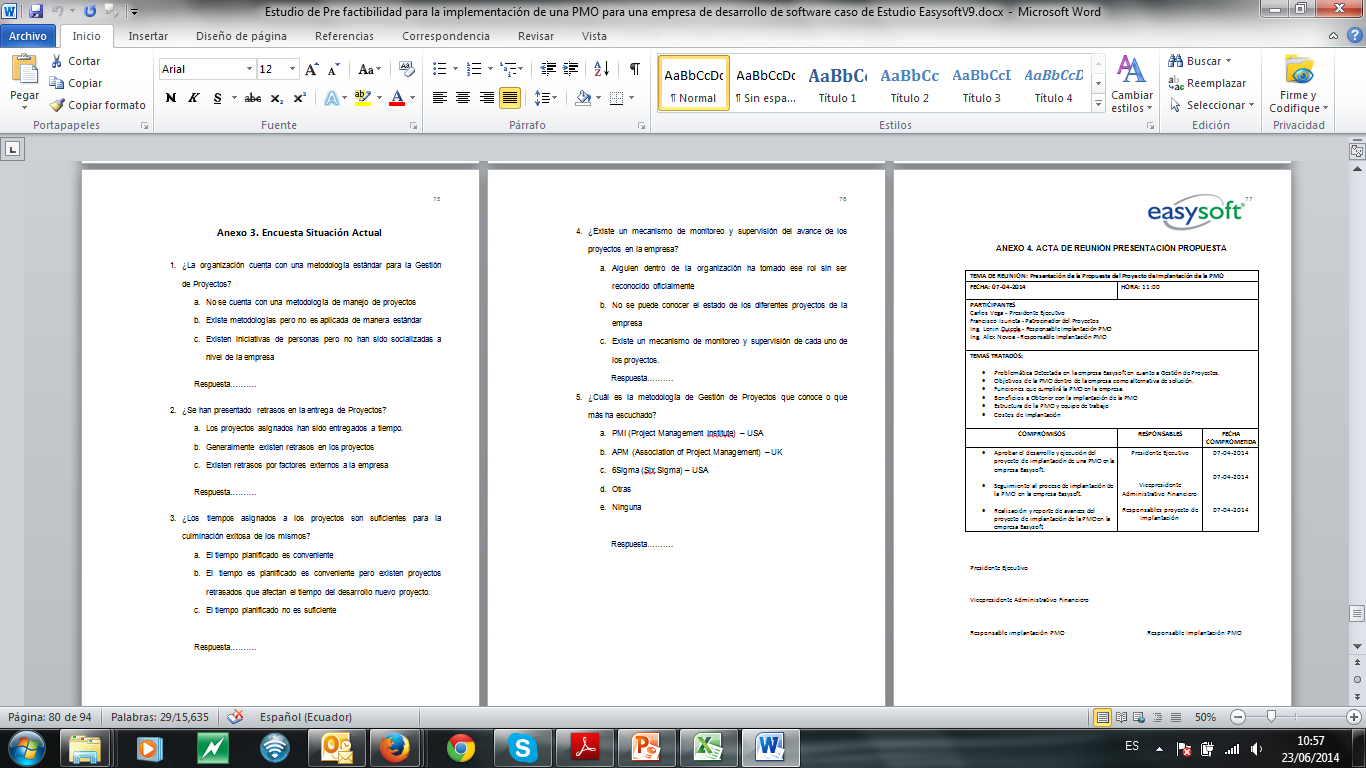 [Speaker Notes: Alex]
Actividad 5: Presentación de la Propuesta y aprobación de todos los niveles de la Organización
Comunicar la aprobación por parte de la Alta Dirección. La aprobación de la Alta Dirección es una actividad de mucha importancia para la ejecución del proyecto, logrado este compromiso es importante que todo el personal de la empresa conozca que la propuesta de proyecto fue presentada a esa instancia 

Realizar reuniones informativas a través de los mecanismos y canales de comunicación internos. Se realizó un informativo y se lo envió por medio de correo electrónico a todo el personal
[Speaker Notes: Alex

Es necesario comunicar a todos los niveles organizacionales los cambios que serán implementados con la creación de la PMO, de esta forma, se elimina cualquier tipo de rumores o falsas informaciones sobre los alcances de la nueva estructura.]
Actividad 5: Presentación de la Propuesta y aprobación de todos los niveles de la Organización
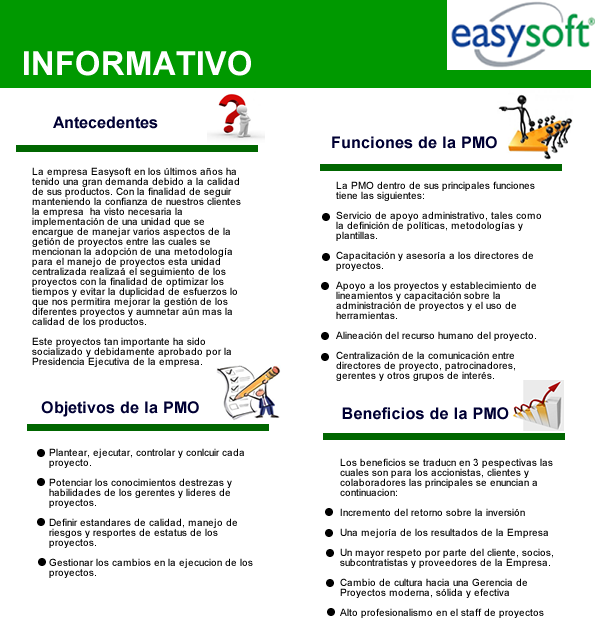 [Speaker Notes: Alex

Es necesario comunicar a todos los niveles organizacionales los cambios que serán implementados con la creación de la PMO, de esta forma, se elimina cualquier tipo de rumores o falsas informaciones sobre los alcances de la nueva estructura.]
CONCLUSIONES
La empresa Easysoft de acuerdo al diagnóstico establecido ha tenido un crecimiento en cuanto a la cantidad de proyectos que maneja, sin embargo el área de proyectos no ha sido desarrollada adecuadamente.

De los tres tipos o variantes de PMO existentes  la que se puede adoptar de mejor manera a la empresa Easysoft  es la Torre de Control debido a que en este tipo de PMO el grado de control es de nivel medio, lo que permitirá que se proporcione un soporte y consultoría a los proyectos de la empresa
.
[Speaker Notes: Lenin]
CONCLUSIONES
La empresa Easysoft cuenta con un área ubicada en la oficina Matriz en la que se propone la posible ubicación de la PMO, adicionalmente se cuenta con profesionales que tienen el rol de líderes de proyectos por lo que operativamente es factible.

Como parte de la metodología se presentó a la Alta Dirección de la empresa Easysoft la propuesta de implantación que contempla la información del costo de implantación del proyecto que fue aprobada por la Presidencia Ejecutiva.
.
[Speaker Notes: Lenin]
CONCLUSIONES
La empresa Easysoft ha realizado las inversiones para adquirir la infraestructura tecnológica  necesaria para interconectar la matriz con las distintas sucursales de la organización a nivel nacional, técnicamente es factible.
.
[Speaker Notes: Lenin]
RECOMENDACIONES
Recomendar al Patrocinador del proyecto que  lidere el proceso de implantación de la PMO en base al marco de trabajo usado en el presente estudio.

Definir planes de capacitación para el personal que lidera los diferentes proyectos para generar en ellos destrezas en la dirección de proyectos.

Que se adopte la Torre de Control como  tipo de PMO dentro de la empresa Easysoft debido a que es la más adecuada y se ajusta  a las necesidades actuales.

Continuar el estudio para la implantación de la PMO a nivel de Factibilidad
[Speaker Notes: Alex]